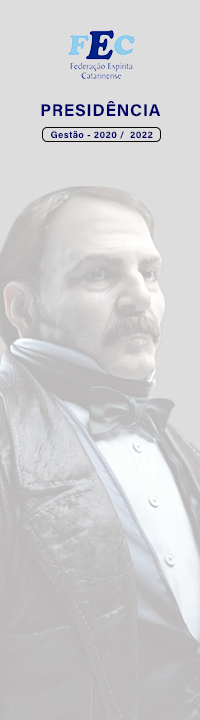 ENCONTRO  ESTADUAL 2021
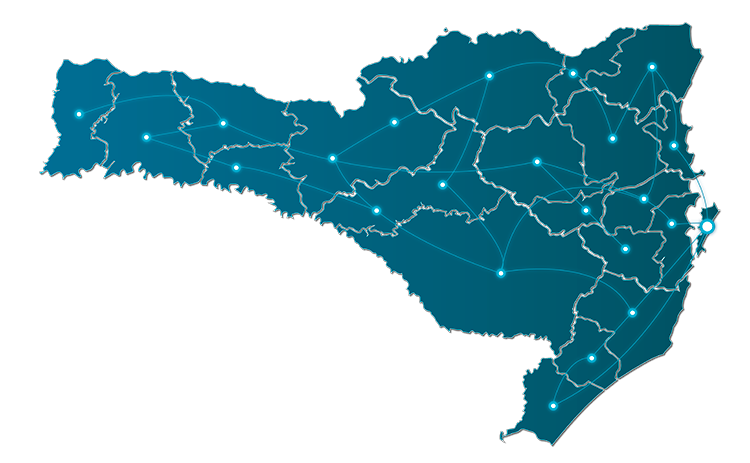 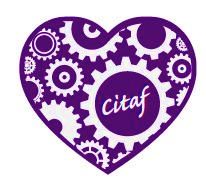 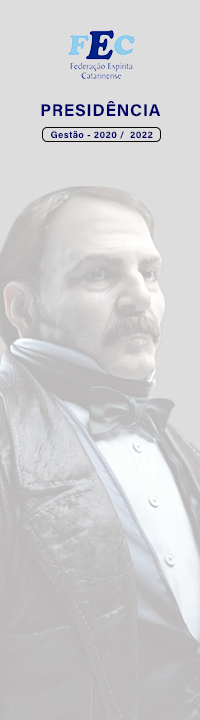 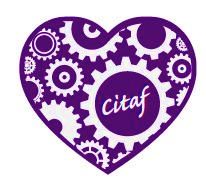 “Espíritas! Amai-vos, eis o primeiro ensinamento. Instruí-vos, eis o segundo. 
Todas as verdades são encontradas no Cristianismo; os erros que nele criaram raiz são de origem humana. E eis que, do além-túmulo, em que acreditáveis o nada, vozes vêm chamar-vos: Irmãos! Nada perece. Jesus Cristo é o vencedor do mal, sede os vencedores da impiedade!” 
Espírito de Verdade. Paris, 1860.
a)
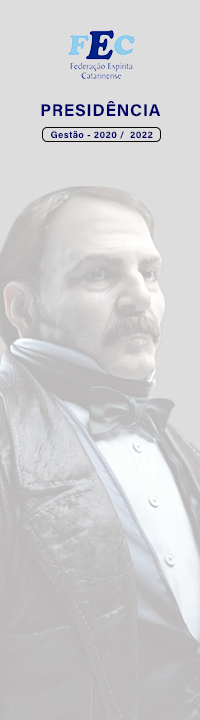 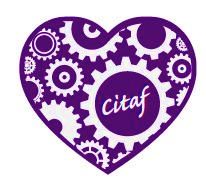 PROGRAMAÇÃO
14:00 – Abertura - Prece | Esther
14:10 – CITAF Origem, Objetivos e Estrutura | Esther
14:25 – CITAF: Metodologia | Loana
14:40 – O Protagonista na Obra do Cristo| Wilmar
15:00 – Questões Essenciais |Debate com os participantes
16:00 – Construção Coletiva – Revisão Manual CITAF | Loana
16:20 – Roda de Conversa | Todos os Participantes
17:00 – Comissão CITAF| Loana
17:20 – Encerramento – Prece | Esther
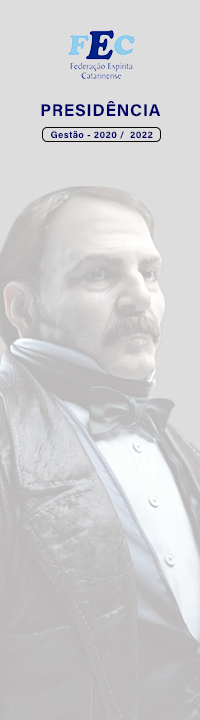 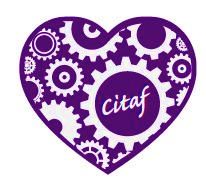 Centro Espírita
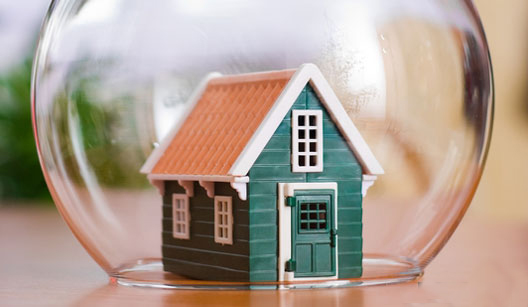 ORIENTAÇÃO nas ATIVIDADES
CAPACITAÇÃO de TRABALHADORES
FORMAÇÃO de LIDERANÇAS
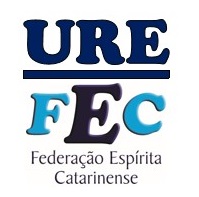 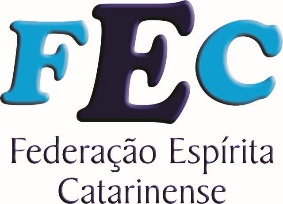 b)
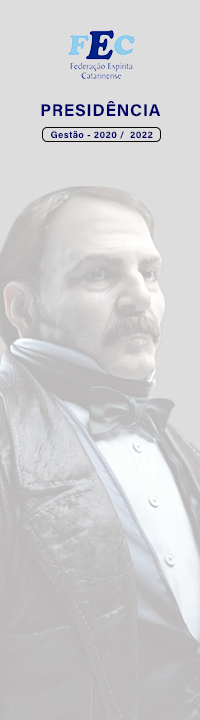 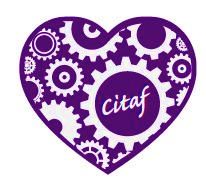 HISTÓRICO
2013-2014:  INTEGRAÇÃO DAS VPS FEC E SUAS EQUIPES (REFLEXÃO  SOBRE AS ATIVIDADES ESPÍRITAS).
2014 – 2015: 
1ª CAPACITAÇÃO CONTINUADA DOS DIRIGENTES E LIDERANÇAS ESPÍRITAS EM ENCONTRO ESTADUAL. 
2º DEFINIÇÃO DAS CARAVANAS PARA APRESENTAÇÃO CITAF REGIONALMENTE. 
2015-2016:
SUPERVISÃO DA APLICAÇÃO DO PLANO DE AÇÃO ELABORADO PELAS CARAVANAS DE CADA REGIÃO- SUPORTE E APOIO AOS CARAVANEIROS.
 NO ENCONTRO ESTADUAL, AVALIAR AS AÇÕES, REPLANEJAR E PLANEJAR ETAPAS FUTURAS .
2016 – 2017: 
APRESENTAÇÃO DE CONTEÚDOS PARA CAPACITAÇÃO CONTINUADA DO TRABALHADOR ESPÍRITA: 1) CAPACITAÇÃO BÁSICA COMUM A TODAS AS ATIVIDADES (EAD E PRESENCIAL); 2) CAPACITAÇÃO ESPECÍFICA PARA CADA ATIVIDADE;
2017 – 2018:
ENCONTRO ANUAL, ASSINATURA DO PACTO “TRABALHO, SOLIDARIEDADE E TOLERÂNCIA”
REUNIÕES DE ABRIL A OUTUBRO DE 2017 EM TODAS AS MACRORREGIÕES
b)
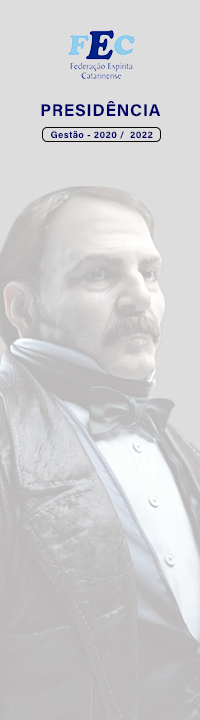 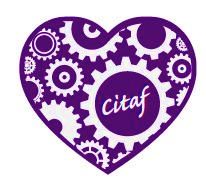 HISTÓRICO
2018 – 2019:
ENCONTRO ANUAL –  TEMA ABORDADO: COMUNICAÇÃO E PRÁTICAS DE METODOLOGIAS ATIVAS; 
APRESENTAÇÃO DO PROGRAMA CITAF AOS COORDENADORES DE ÁREAS PARTICIPANTES DAS REUNIÕES SETORIAIS EM 23/02/2019 – 90 PARTICIPANTES; 
ENTREGA DE UMA CÓPIA FÍSICA DO MANUAL DO CITAF - CFE
, 
2019 – 2020:
AS EQUIPES DO CITAF, POR URE, ENTREGARAM O SEU RELATÓRIO DESCREVENDO AS CONQUISTAS E DIFICULDADES ENCONTRADAS NA EXCUÇÃO DO PROGRAMA ATÉ JULHO DE 2019;
REUNIÕES VIRTUAIS PARA AVALIAÇÃO DO MANUAL DO CITAF
b)
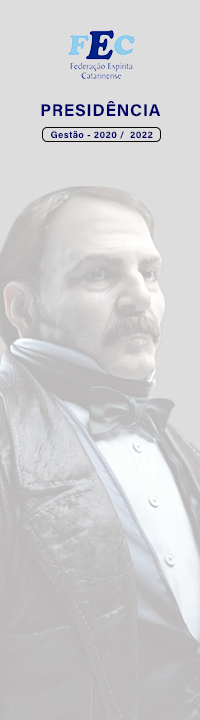 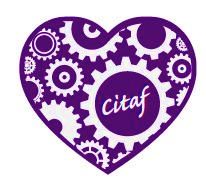 Estrutura CITAF
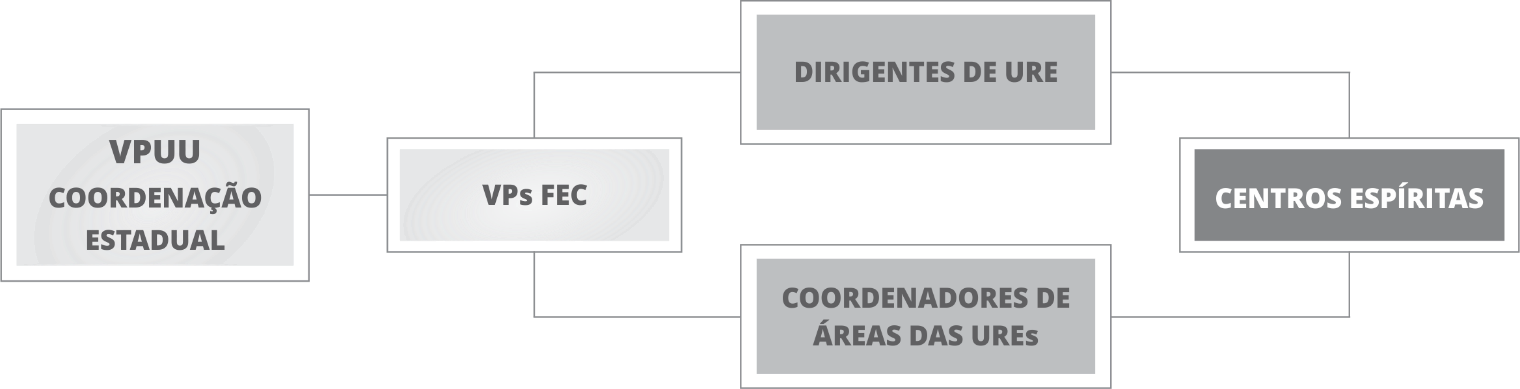 “Ensinar, mas fazer; crer, mas estudar; aconselhar, mas exemplificar; reunir, mas alimentar.”
Mensagem “Unificação”, pelo Espírito Bezerra de Menezes, recebida pelo médium Francisco Cândido Xavier. Revista Reformador, dezembro de 1975.
b)
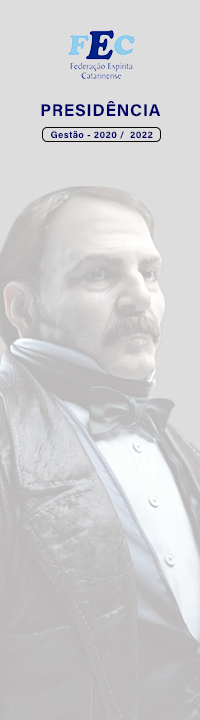 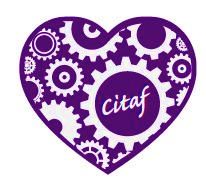 Objetivos
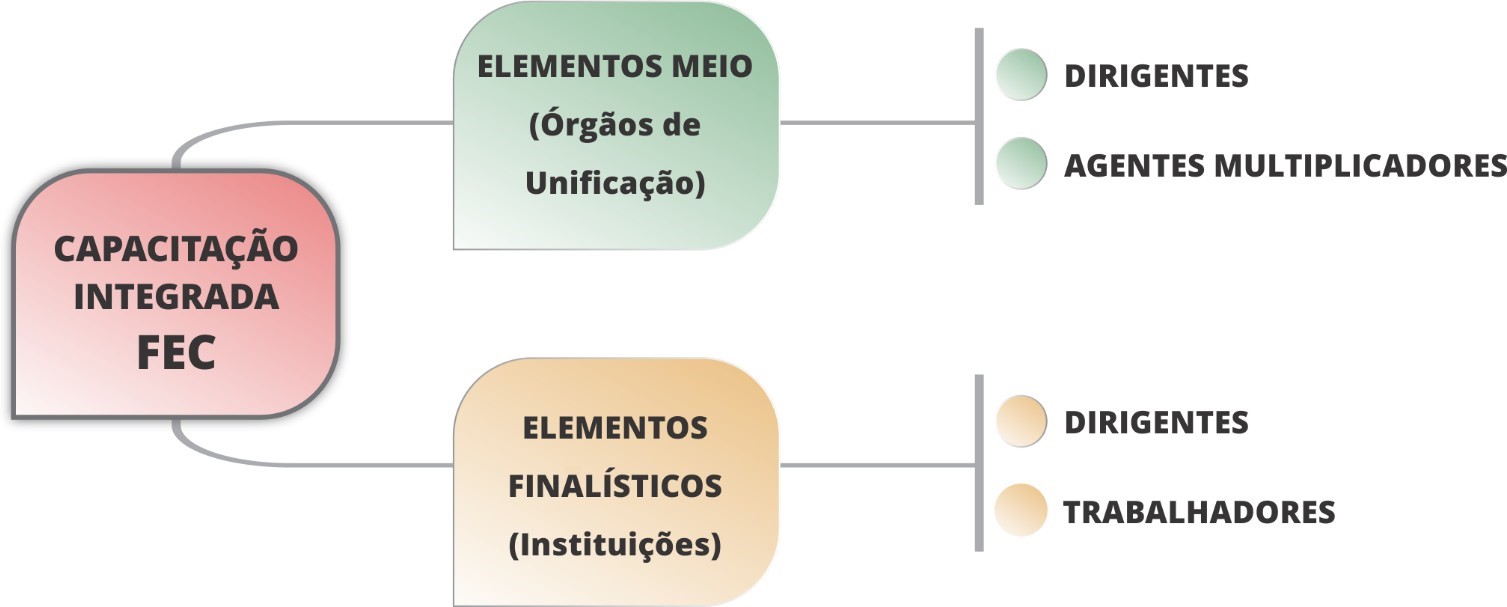 b)
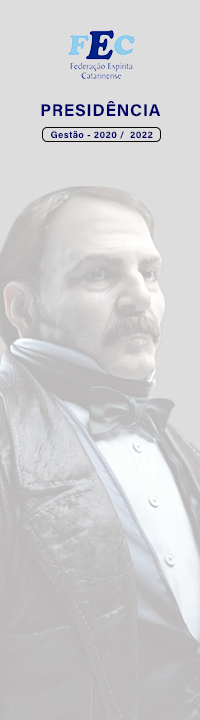 OPERACIONALIDADE
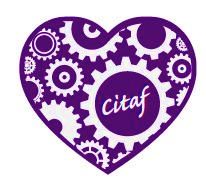 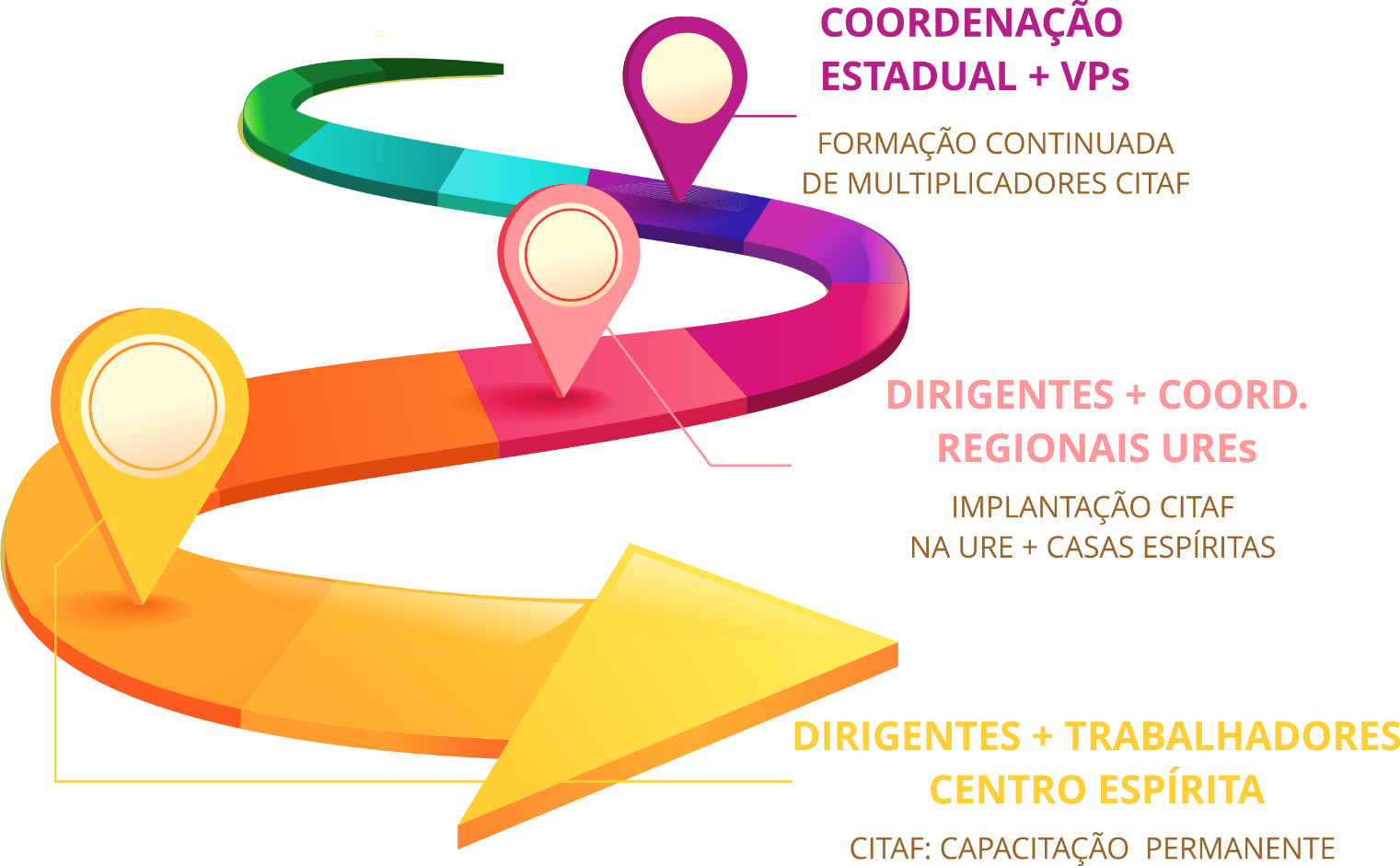 b)
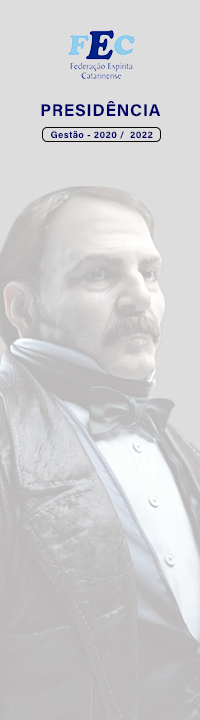 ETAPAS do PROGRAMA
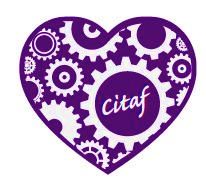 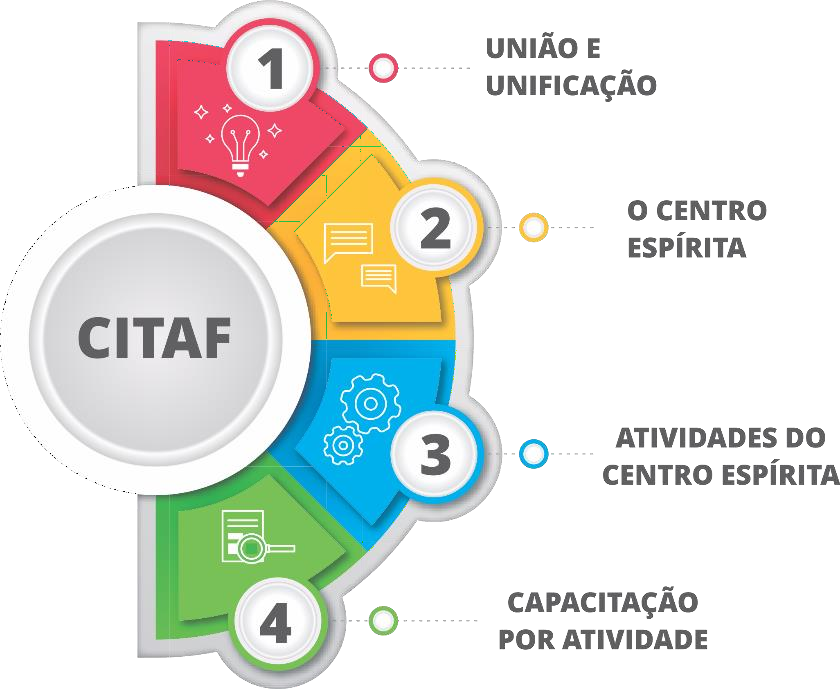 b)
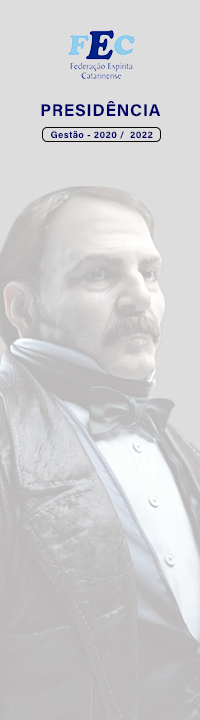 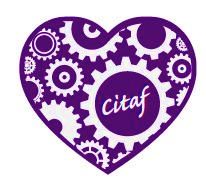 Metodologia
Que possa promover a construção do conhecimento; 

Que busque a participação efetiva do grupo;
Que traga reflexões sobre os temas;
Que priorize o participante;
C)
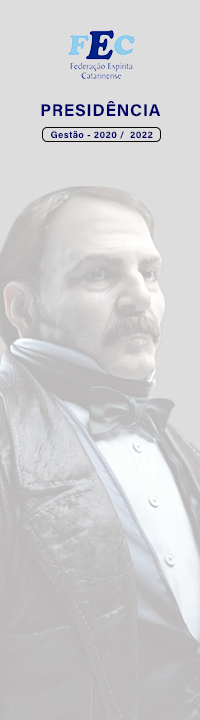 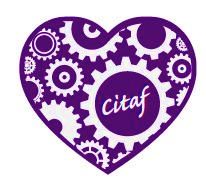 Metodologia
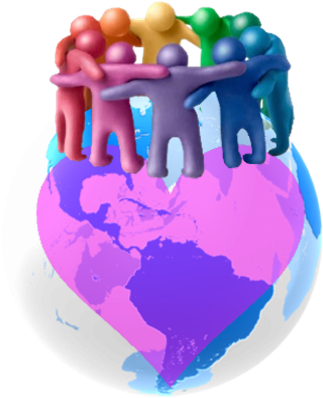 Construção Coletiva
C)
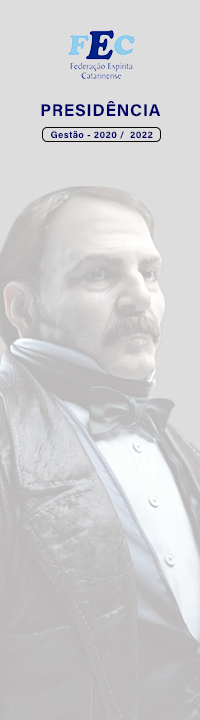 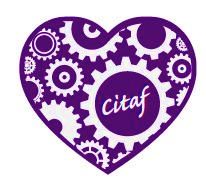 Metodologia
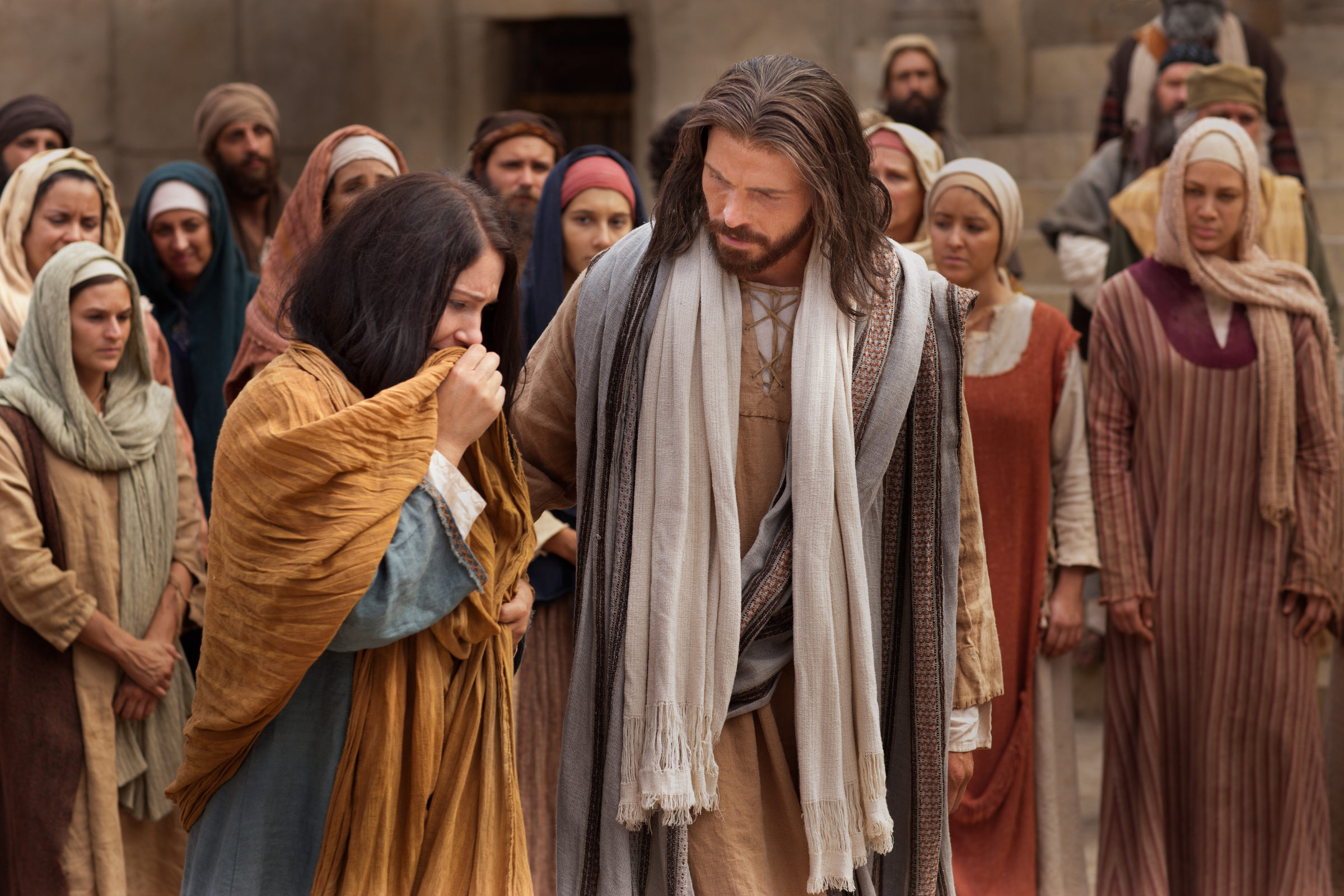 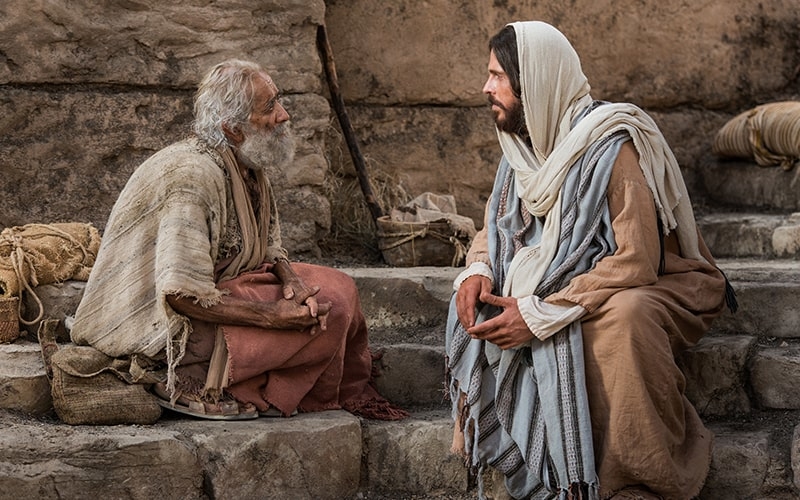 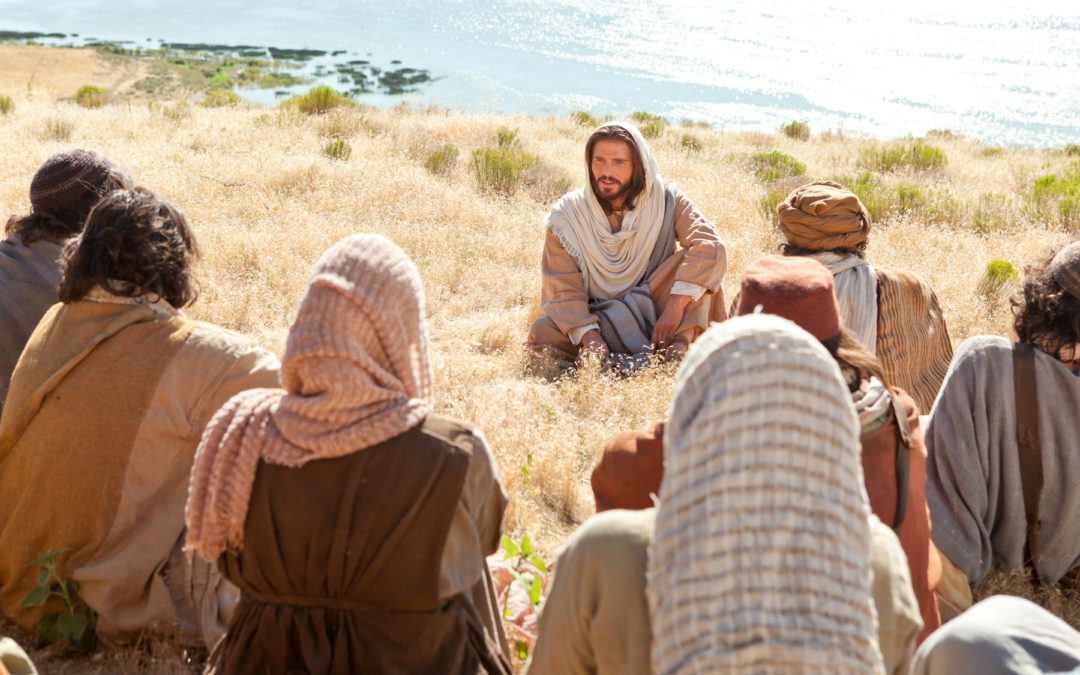 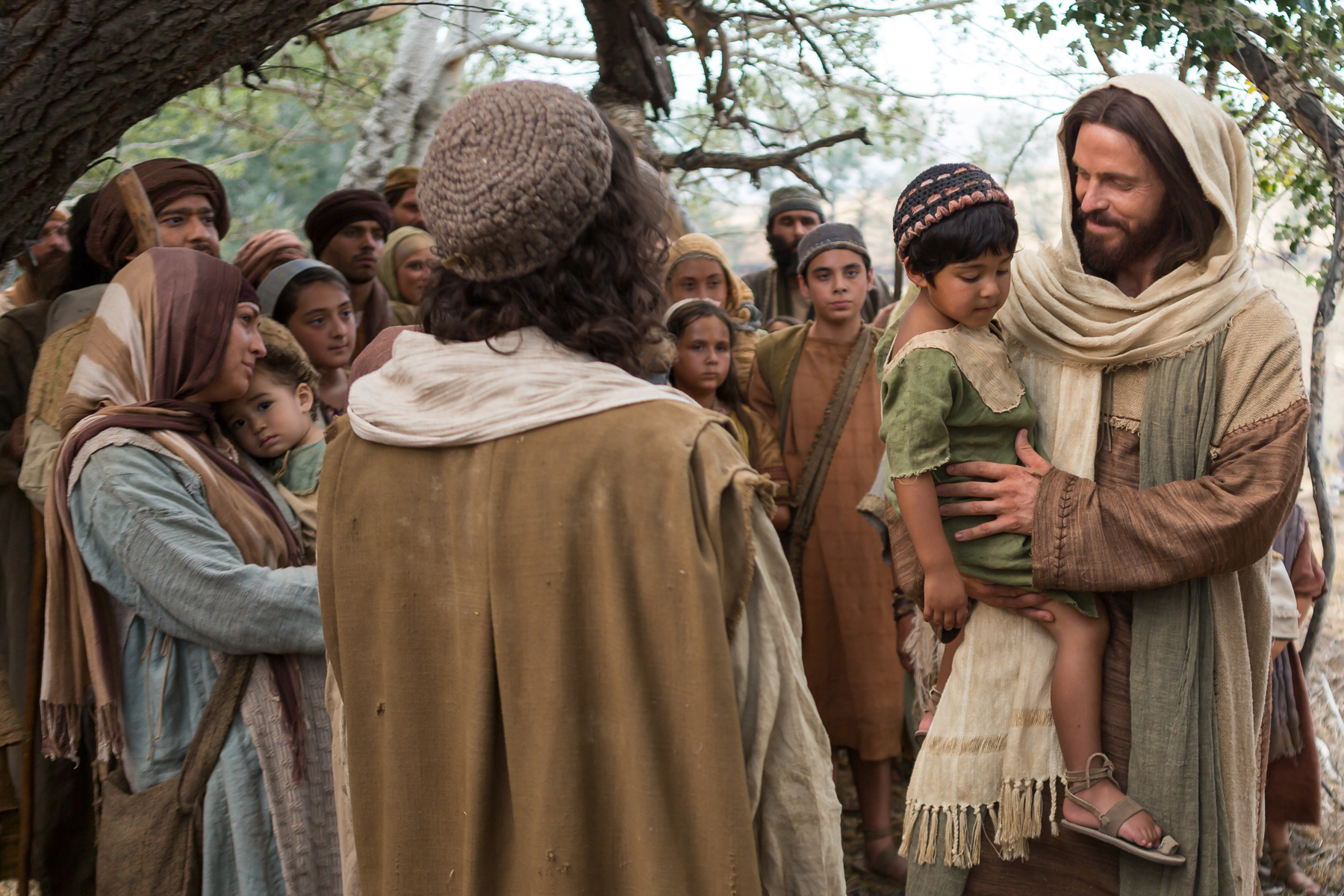 C)
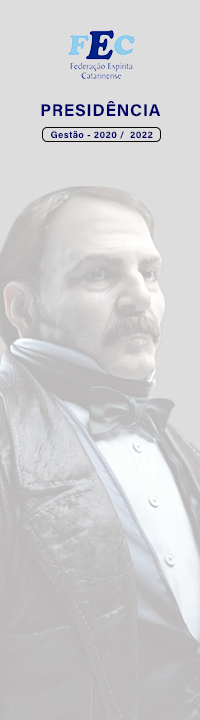 O PROTAGONISTA NA OBRA DO CRISTO
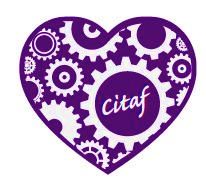 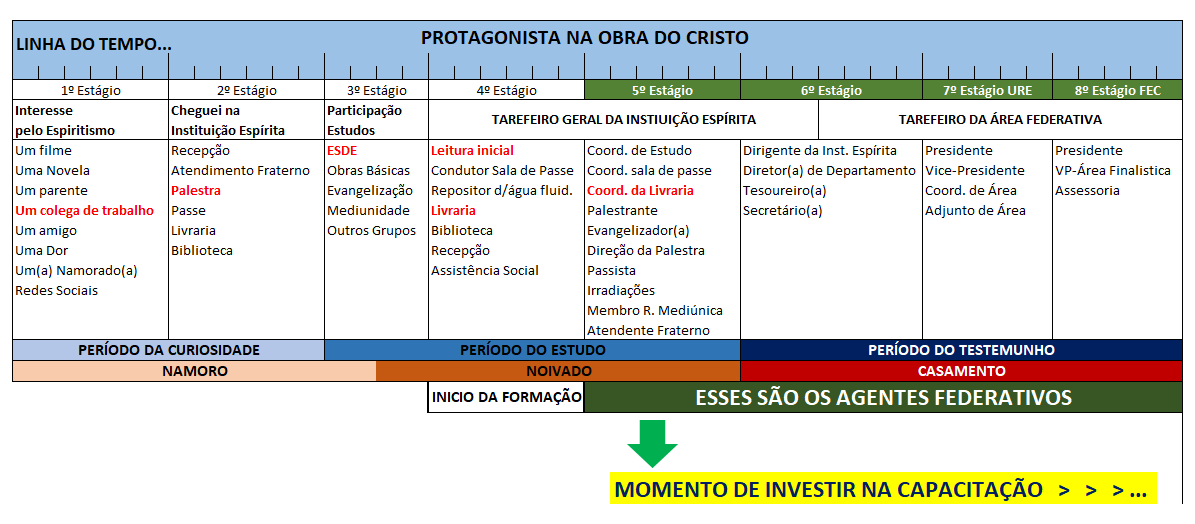 d)
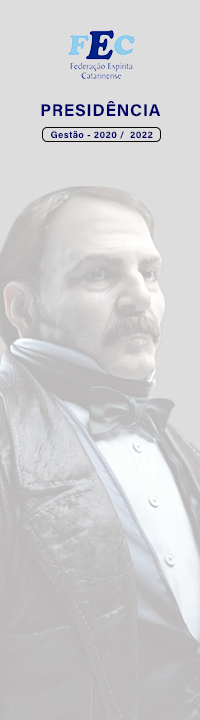 O PROTAGONISTA NA OBRA DO CRISTO
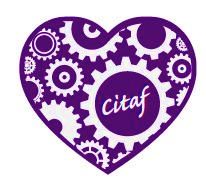 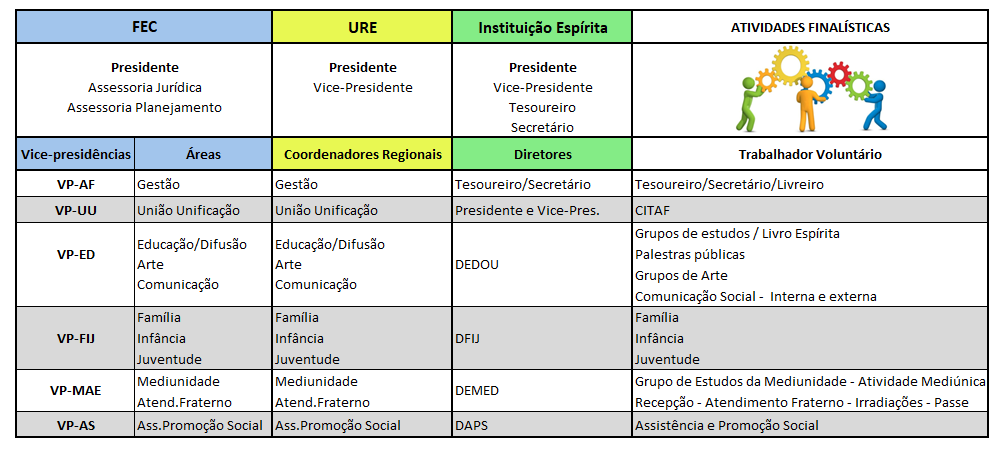 d)
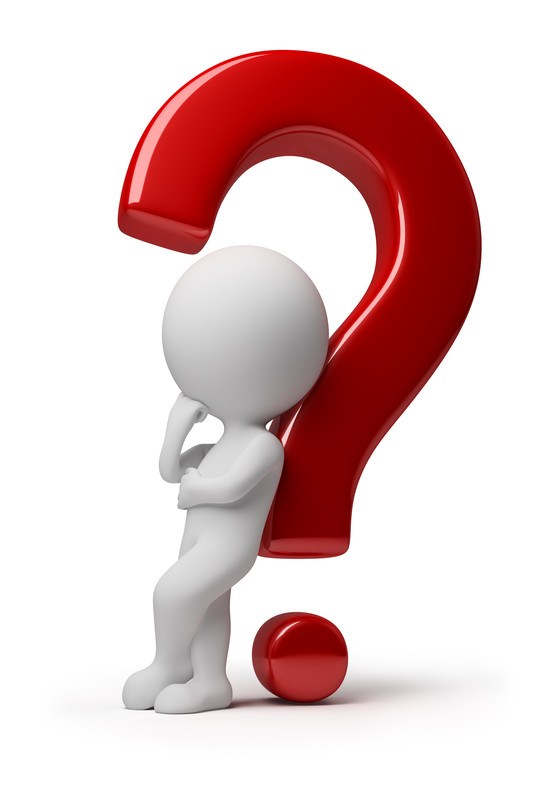 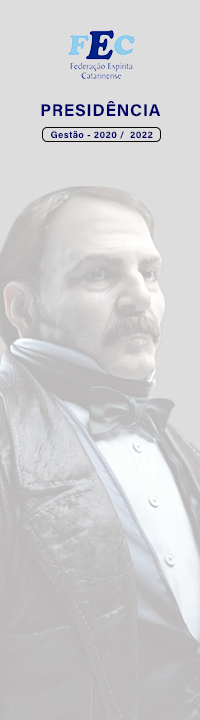 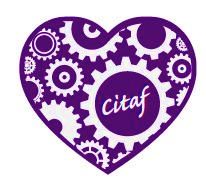 TODOS SABEM??
AS FINALIDADES DO C.E?
COMO REALIZAR AS ATIVIDADES 
ESPIRITTAS?
e)
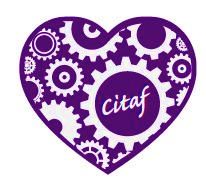 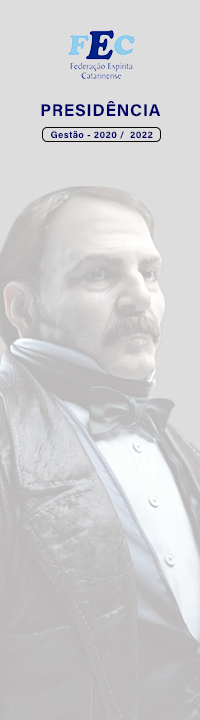 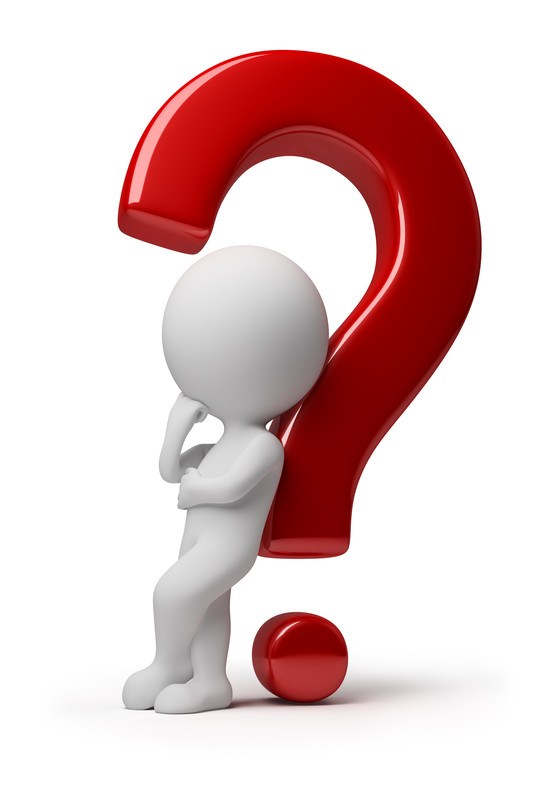 O TRABALHADOR CONHECE OS DOCUMENTOS NORTEADORES CFN-FEB ?
e)
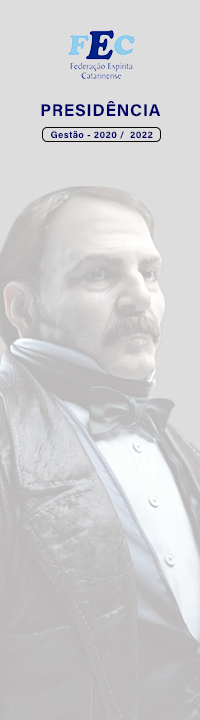 CONSTRUÇÃO COLETIVA Revisão do Manual
2020 - 12 reuniões ( 2 para cada Macrorregião)
Ler e conhecer o Manual do CITAF para sua avaliação;
Buscar com as equipes do CITAF, em cada URE, sugestões para melhorar o Manual;
Manter o contato, mesmo virtual com 
os Presidentes das UREs e as Equipes do 
CITAF;
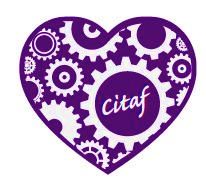 f)
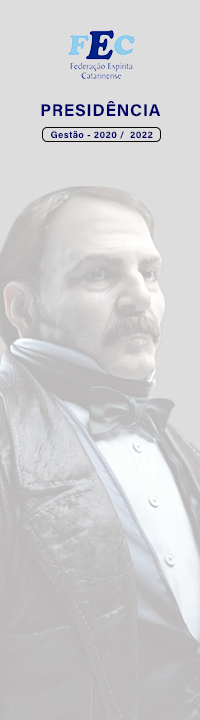 CONSTRUÇÃO COLETIVA Revisão do Manual
2020 - 1 reunião com todos – 8/10
Apresentar e discutir todas as sugestões;

A partir desse resultado o Manual do CITAF foi revisado para atender as necessidades do 
Movimento Espírita.

Teoria x Prática
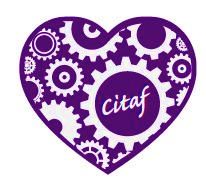 f)
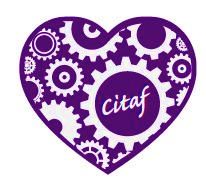 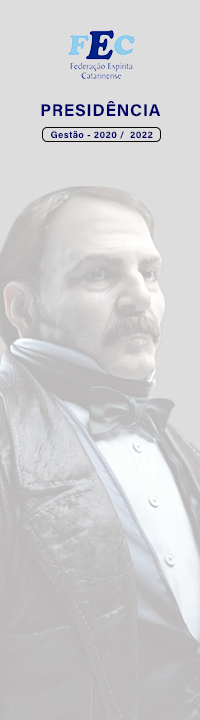 Roda de Conversa
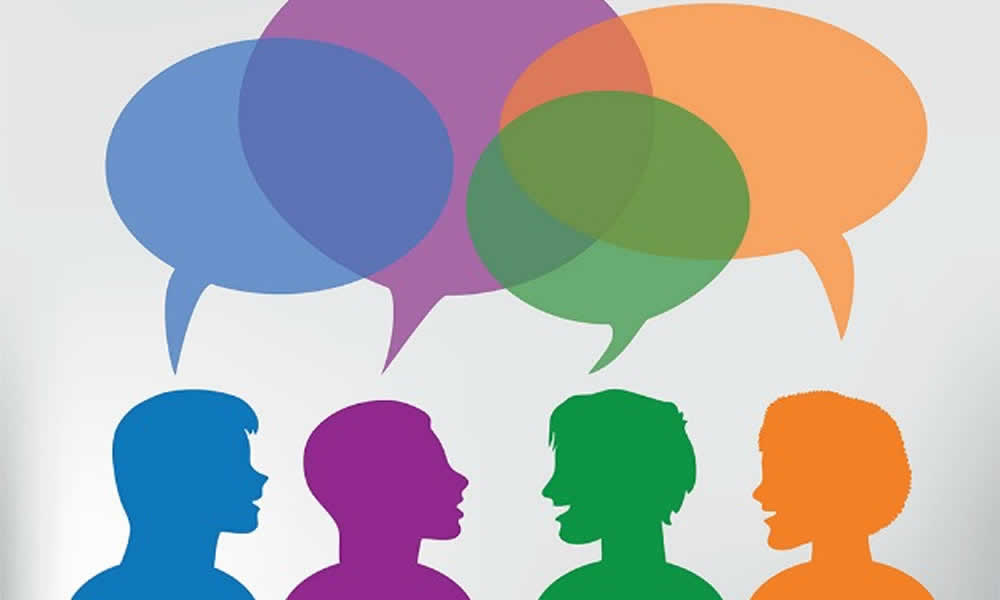 O TRABALHADOR ESPÍRITA 
SABE O QUE É AREA FEDERATIVA?
g)
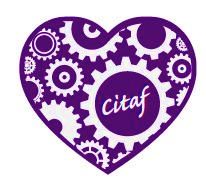 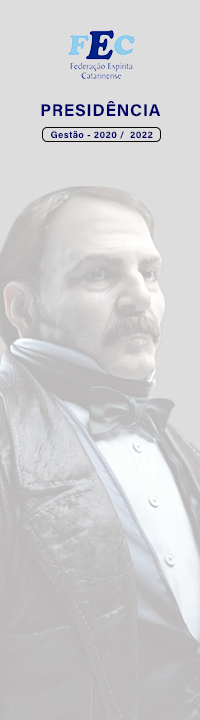 Roda de Conversa
O TRABALHADOR ESPÍRITA 
PRECISA DE FORMAÇÃO CONTINUADA?
g)
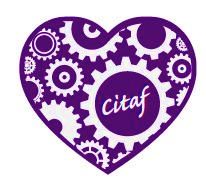 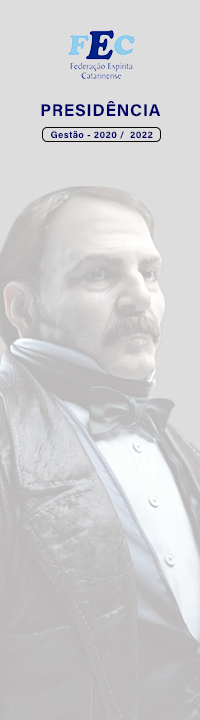 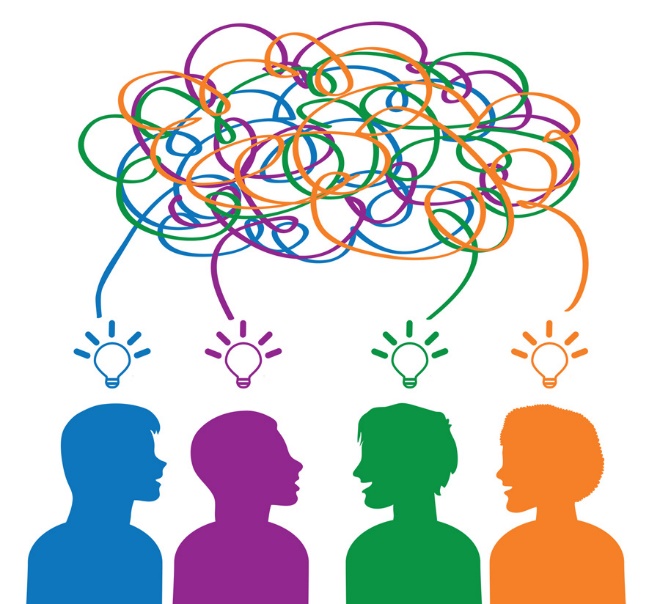 PRECISAMOS DO CITAF?
PORQUE?
g)
Formação da Comissão
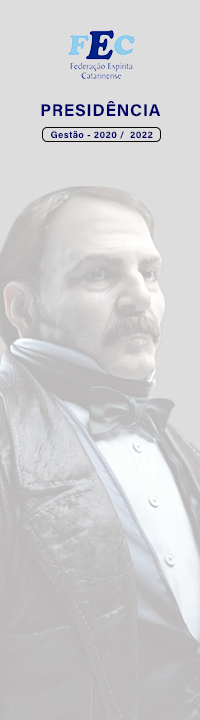 1ª Reunião: 05/05/2021
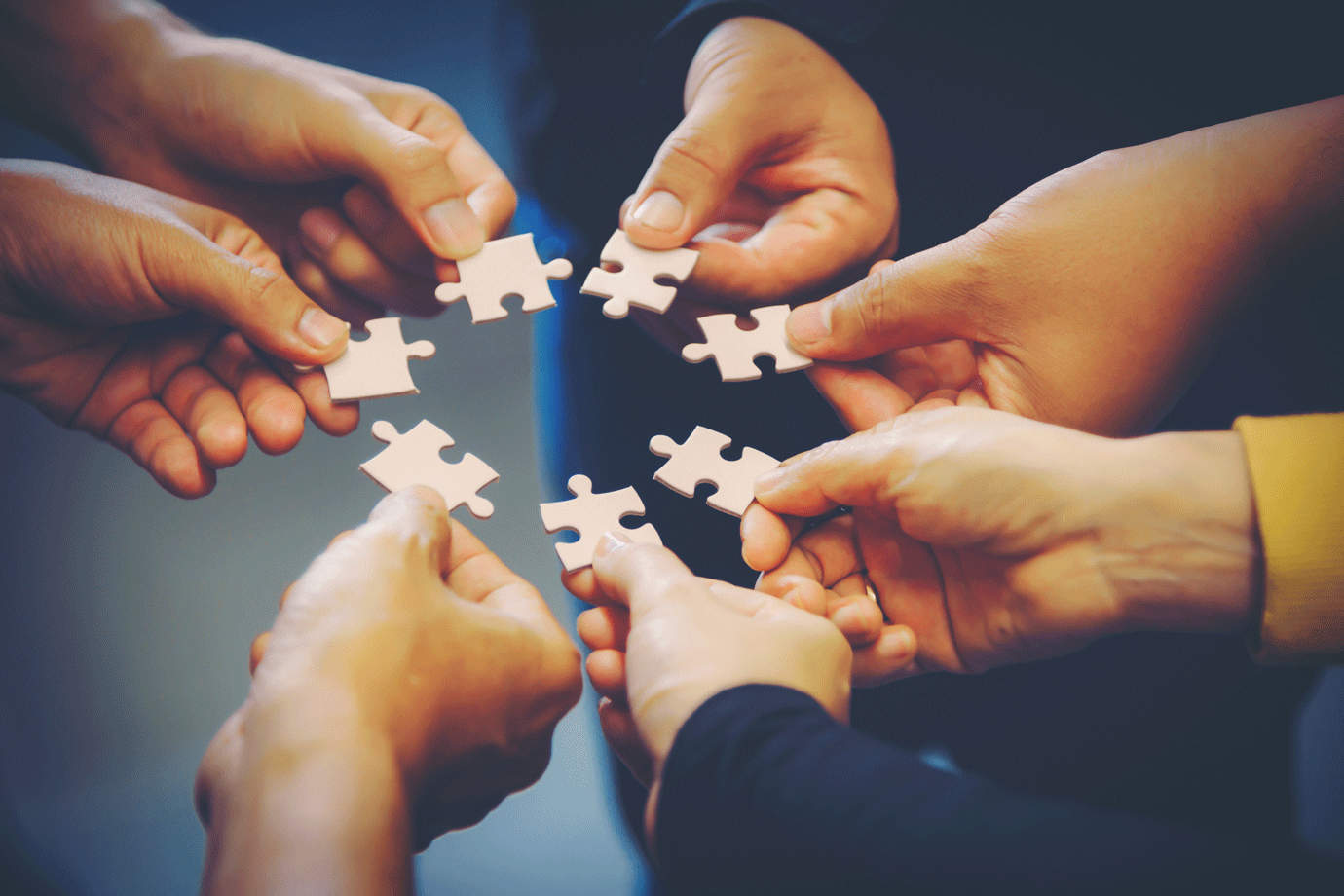 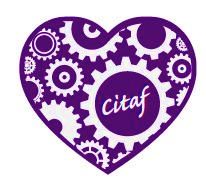 h)
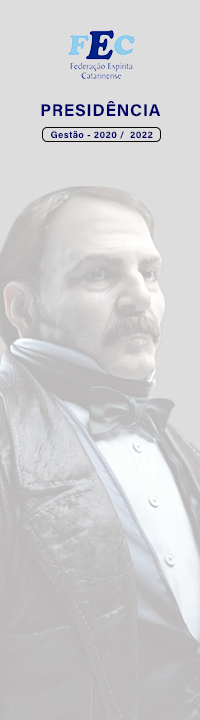 “Vinde após mim, 
e eu vos farei 
pescadores de homens”.
h)